ICFA 報告
Funding for particle Physics Schools and Workshops
 Particle Physics Data Preservation
 InterAction
 ICFA Panel Reports
	Beam Dynamics, Advanced & Novel Accelerators,
	Instrumentation, Interregional Connectivity
 ICFA-ICUIL Collaboration
 C11 Report
 Lab and Regional Reports
Other Activities
Particle Physics Situation --- Now and the Remainder of the Decade
In the past, ICFA has generally only been involved in global, not local, projects, but since particle physics is an international endeavour, ICFA should perhaps look at the complete picture, even though it has not done so in the past. 
 The consensus was the ICFA should produce a global roadmap.
Revising the ICFA Guideline
Guideline #5 says that experimental groups should not be required to contribute to accelerator or experimental area running costs.
Projects are now becoming larger and more expensive, so costs to the accelerator host country are increasing. 
…………………………………………………………………………………….
The general feeling was to not change the existing model at this time. Discussion will continue at the next ICFA meeting.
FALC 報告
Resource Group Report
 Update on Status of Current and Planned Projects
	LHC & sLHC, J-PARC/KEK/SuperKEKB, Project-X,
	Astroparticle, Super-B, 
	Report on European Strategy Discussions at CERN
 ILC Progress Report
 GDE Governance Issues
 ILCSC
 Report from ICFA
 Discussion on Participation in Global Projects
FALC  :  Funding Agency for Linear Collider
Large  Collider
Large  Collaboration
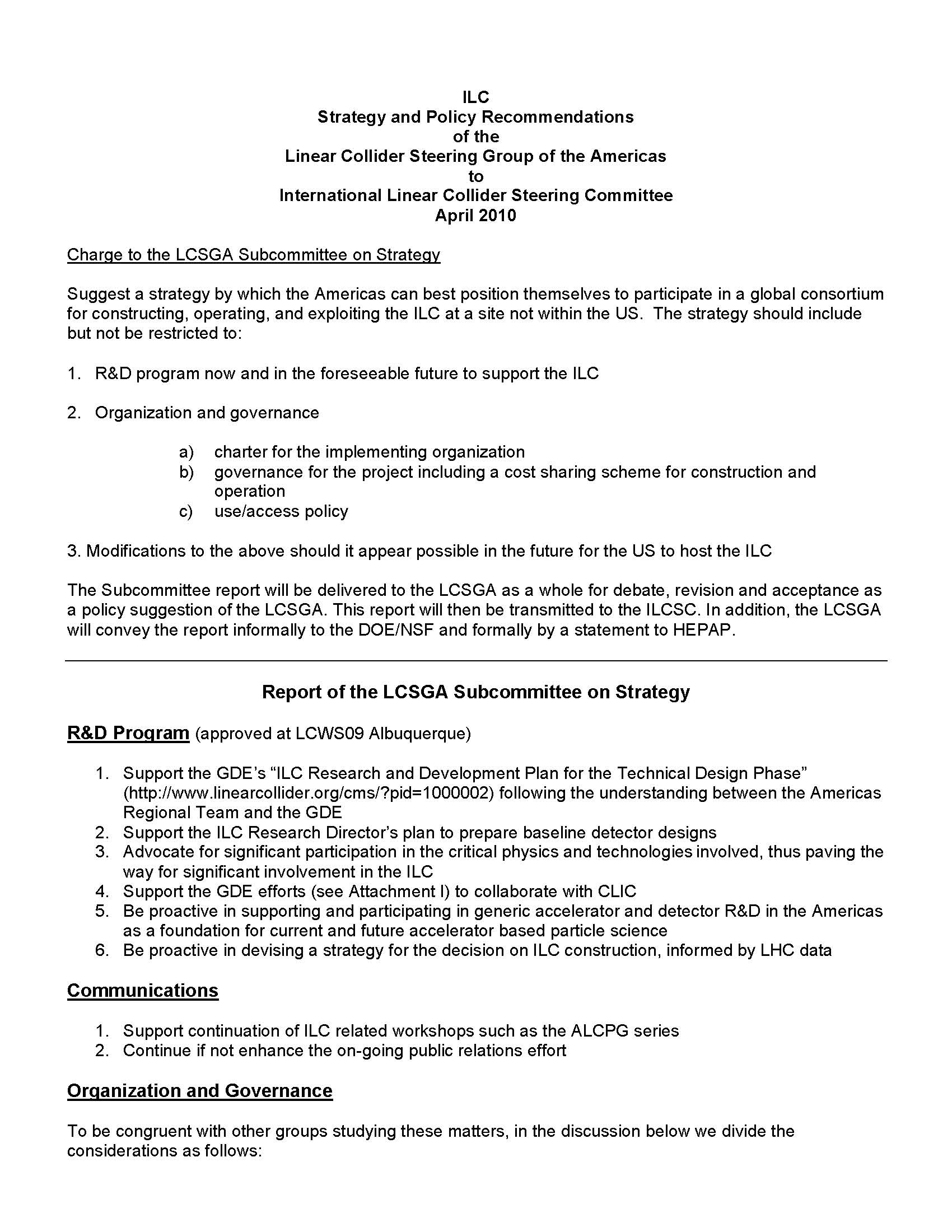 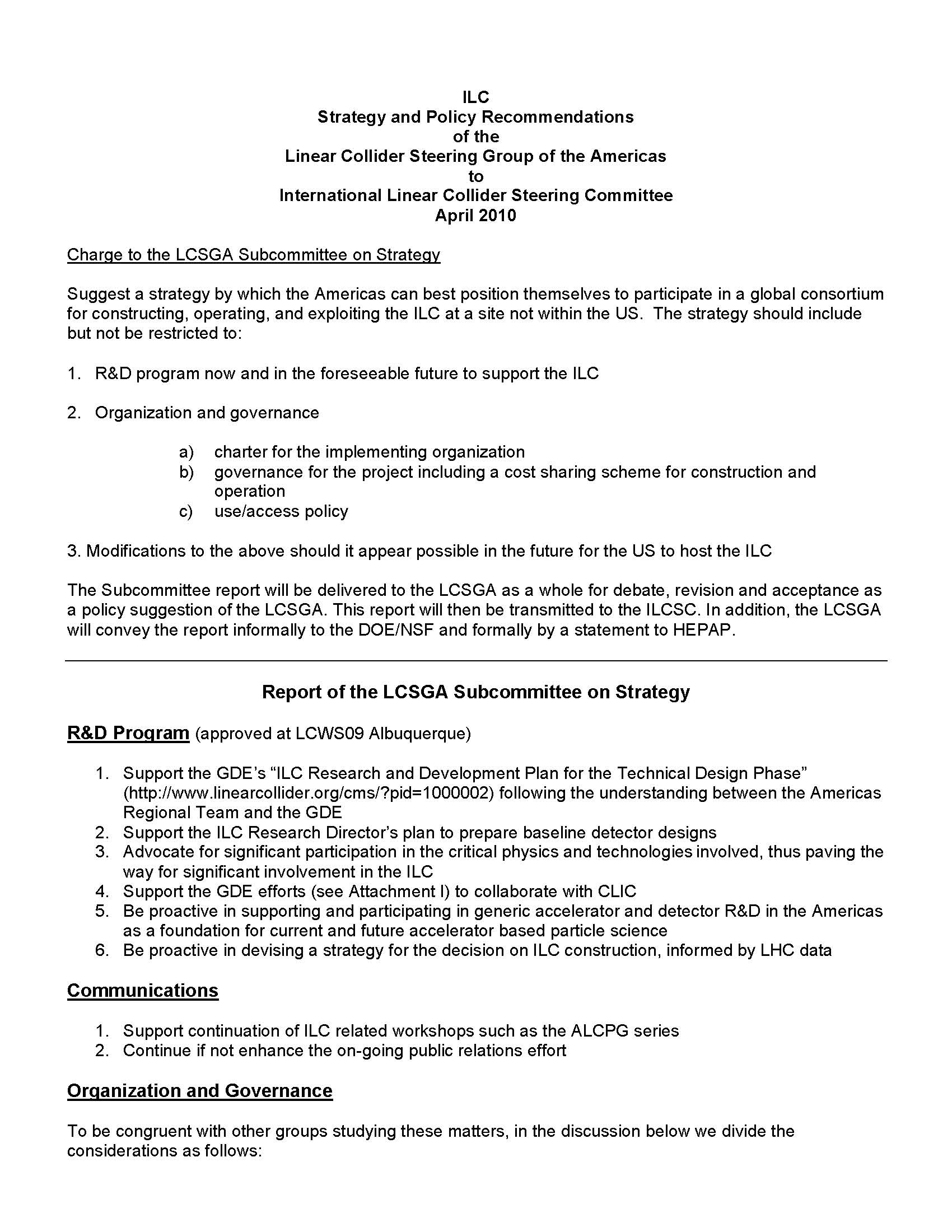 Michel Spiro: FALC, June CERN
It is generally agreed that the next lepton collider at the energy frontier will require pooling resources from all over the world for construction, maintenance and operation, even if the host region will provide most (> 50%) of the resources.
 
・・・・・・・・・・・・・・・・・・・・・・・・・・・・・・・・・・・・・・・・・・・・・・・・・・・・・・・・・・・・・・・・・・・・・・・
・・・・・・・・・・・・・・・・・・・・・・・・・・・・・・・・・・・・・・・・・・・・・・・・・・・・・・・・・・・・・・・・・・・・・・・
・・・・・・・・・・・・・・・・・・・・・・・・・・・・・・・・・・・・・・・・・・・・・・・・・・・・・・・・・・・・・・・・・・・・・・・
  
In order to proceed further towards a more global approach to the large accelerators needed for particle physics (or even to some astroparticle physics projects), we could envisage (with FALC) considering as a balanced set of projects (one per region) that would provide an intermediate step towards the full level of globalization needed for the next lepton collider.
 
This intermediate step could involve the LHC upgrade in Europe, Project X in the United States and Neutrinos or SuperB (if no SuperB project in Italy) in the Asian region. These accelerator projects could each adopt the following possible guidelines for governance:
Dennis Kovar : FALC, June CERN
Identification of Projects: 
Projects are to be of an intermediate scale, significantly below the cost of the next collider.  Hence it is expected that multiple projects can be regionally balanced.  Regions should nominate possible candidate projects for which they would serve as host for consideration by FALC.  Projects will be at different stages of approval and FALC would have to address projects readiness in the context of the broader menu of potential future projects.
 
Cost Sharing:  
Because of the financial benefits accruing to a host country or region associated with the presence of a user facility, the host country or region should be responsible for the operating cost of the facility.   There are good reasons (financial and scientific) for non-host countries to contribute to and participate in the construction of the new accelerator capabilities.
 
Governance:  
The host country or entity should be the steward of the facility and hence responsible for the construction, maintenance and operation of the facility.  As part of global or bi-lateral MoUs, the host country or entity should negotiate contributions (e.g.; in-kind deliverables and some funds to be spent in the non-host country for non-specified project components) to the accelerator construction project.  
The host country or entity has the responsibility to engage the partners early in the design phase to ensure that there is a good understanding of the scope, technical feasibility and risk, project management, and cost and schedule and to utilize expertise world-wide (particularly those from participating countries) to ensure successful and timely completion of the project.
Cost overruns for non-host country in-kind deliverables are the responsibility of the non-host country.  Cost overruns for the entire project are the responsibility of the host country or entity.  Unfulfilled bi-lateral MOU agreements are the host’s responsibility; however, such situations should be presented to the participating stakeholders to determine if remedial arrangements can be negotiated.  Non-host countries cannot be asked to contribute to cost overruns for which they were not responsible, however, if a problem occurs for which they might contribute, they can (because it is in their self interest) explore the possibility of contributing to the problem solution. 
 
There are good reasons for countries to contribute to and participate in the fabrication, maintenance and operation of detectors.  As with the LHC detectors, an international board of agencies (RRB at LHC) organized by the host entity (CERN) should be responsible for the fabrication, maintenance and operation of the detectors.  Lessons learned from the LHC detectors should be utilized.
 
Mechanism for establishing agreement：
Bi-lateral MoUs have been utilized in the past and are relatively simple to implement.  The benefits of a global MoU where several countries are part of an agreement for participation in a specified project and program are not clear.
M Nozaki: FALC, June CERN
Common to all these projects are, as Dennis pointed out, 
(1) Openness to entire scientific community, and 
(2) A well-defined stewardship of the host country/region or entity.
The host entity can be a national laboratory, a CERN-type regional laboratory, an European XFEL-type company or a new type of organization.
It is preferable that those national/regional facilities are distributed geographically around the world and realized in a timely manner. In this regard the FALC as a forum of exchange of information is quite valuable to avoid unnecessary duplication, however, the decision made by the host country/region should be respected.
As a result, regional balance may not be maintained in future, a probable prospect taking recent economical growth in some countries into account. More important is that several facilities open to entire HEP community are in operation somewhere on the globe. The FALC is a forum to exchange information among funding agencies and not a body to select or allocate one project to each region.
Recent discussion on the governance of “intermediate projects” and the definition of “global projects” seems to have started based on a projection that the LHC upgrade needs more “globalization” and may require an “enlargement” of an existing framework. That may be specific to the LHC upgrade, however, not the case for other mid-scale projects like SuperKEKB.
The ICFA, the scientific reference point of the FALC, is considered to be an appropriate body to evaluate the LHC upgrade whether it is an issue to be addressed at the FALC or not based on a clear scope of the upgrade that will be provided by the CERN management.
ILCSC 報告
PAC (Project Advisory Committee)
 GDE Report
 ILC Progress Report
	Although some of R&D activities will continue past 2012,
	 Barish said that GDE was on track to propose the ILC to 
	governments by the end of 2012.
 Research Director’s Report
 Support of the ILC Program by Labs
 ILC-CLIC Collaboration
 Worldwide Study (J. Brau, Francois Richard, H. Yamamoto)
 ILC Activities Post-2012
	Funds would be needed to continue R&D past 2012, although
	at a lower annual rate than prior to 2012.
	The question of holding together the design teams past 2012
	may need to be addressed. 
 Regional Reports : Americas, Asia, Europe
 Site Selection and Governance
ILCSC sub-WG
ILCSC  Siting WG
Comprehensive Project Design Guidance of ILC (Governance, Siting, Construction)
ILCSC 
GDE
RD
Comprehensive Project Design Guidance (CPDG)-1
We are reaching the right time for re-examining Comprehensive Project Design Guidance of ILC 

In history,
Early studies of LC governance issues were done in 2000’s
by regional bodies, individually (Asia, Americas, Europe) , 
by OECD GSF Consultative Group on HEP

However, no internationally-organized body has yet to give a coherent update since then

It is urgent to update our prospects, preference and understanding on the comprehensive project design guidance of ILC

An interim report in 2010, with the final version by the end of 2012
[Speaker Notes: 2/13 峠：過去経緯コンテクスト説明の用途に仮挿入（昨年作成ものの改訂版）]
Comprehensive Project Design Guidance (CPDG)-2
We do not substitute for the bodies to manage inter-governmental issues 
We focus on what the scientific communities can best do.
We present our desire from scientific viewpoint, wherever applicable.
We inform the governments of the outcome of our study, but
We leave what have to be done by the governments to the governments.

We mobilize all relevant scientific bodies adequately
Bodies to involve:
ILCSC/ICFA
GDE and Research Director (for Detectors)
And their work groups; Any other ad-hoc work groups
[Speaker Notes: 2/13 峠：過去経緯コンテクスト説明の用途に仮挿入（昨年作成ものの改訂版）]
R&D level financial support
Reporting / Info sharing
ICFA/ILCSC
ILCSC-Site WG
FALC
Coordination + Collaboration on CPDG
GDE
RD
[Speaker Notes: 2/13 峠：project evolution イメージ；いい加減なものですが、仮挿入]
How we organize this work-1 – Work Packages along Three Streams –
Streams 
Governance
Construction
Siting

View points
High-level organization and its connection to participating parties.
Technical, social, economical, and selection procedural issues on the site consideration.
Technical aspects of construction of the accelerator and detectors.
Inter-Government
General issues
+ desirable 
features
Technical
requirements
How we organize this work-2 – Work Packages along Three Streams –
Streams 
Governance
Construction
Siting

View points
High-level organization and its connection to participating parties.
Technical, social, economical, and selection procedural issues on the site consideration.
Technical aspects of construction of the accelerator and detectors.
Inter-Government
IL-0
General issues
+ desirable 
features
IL-1, GD-0
RD-2
IL-2
GD-1
GD-2
GD-2
Technical
requirements
GD-3
GD-4,5,6
RD-1
RD-1
RD-3,4,5
ILSCS Sub-WG member:
	P Oddone (Fermi)
	A Wagner  J Minch (DESY)
	A S (KEK)
4 %
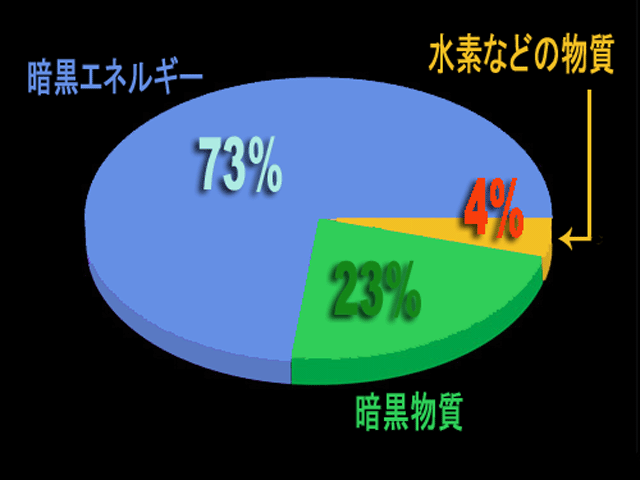 H, He, Li, …..
Dark Energy
佐貫
峠
佐伯
大森
藤井
藤本
山下
川越
高橋
Dark Matter
Dark Side Soldiers
96 %
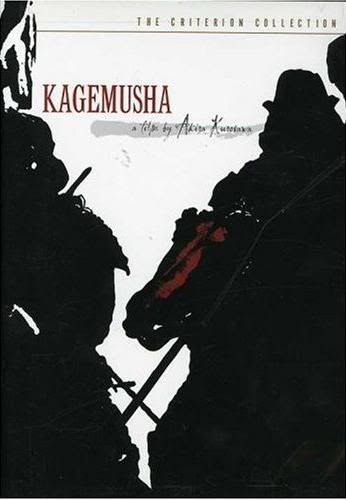 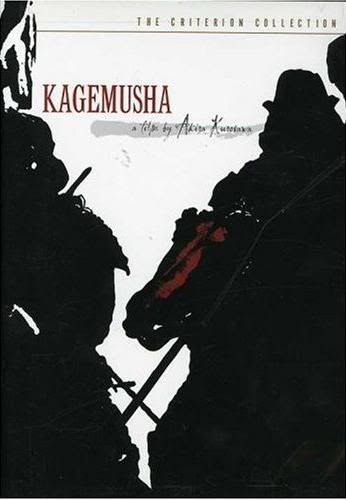 宿題
：
２０１２年以後のILC Activity(ATF + STF)
のProposalを作る
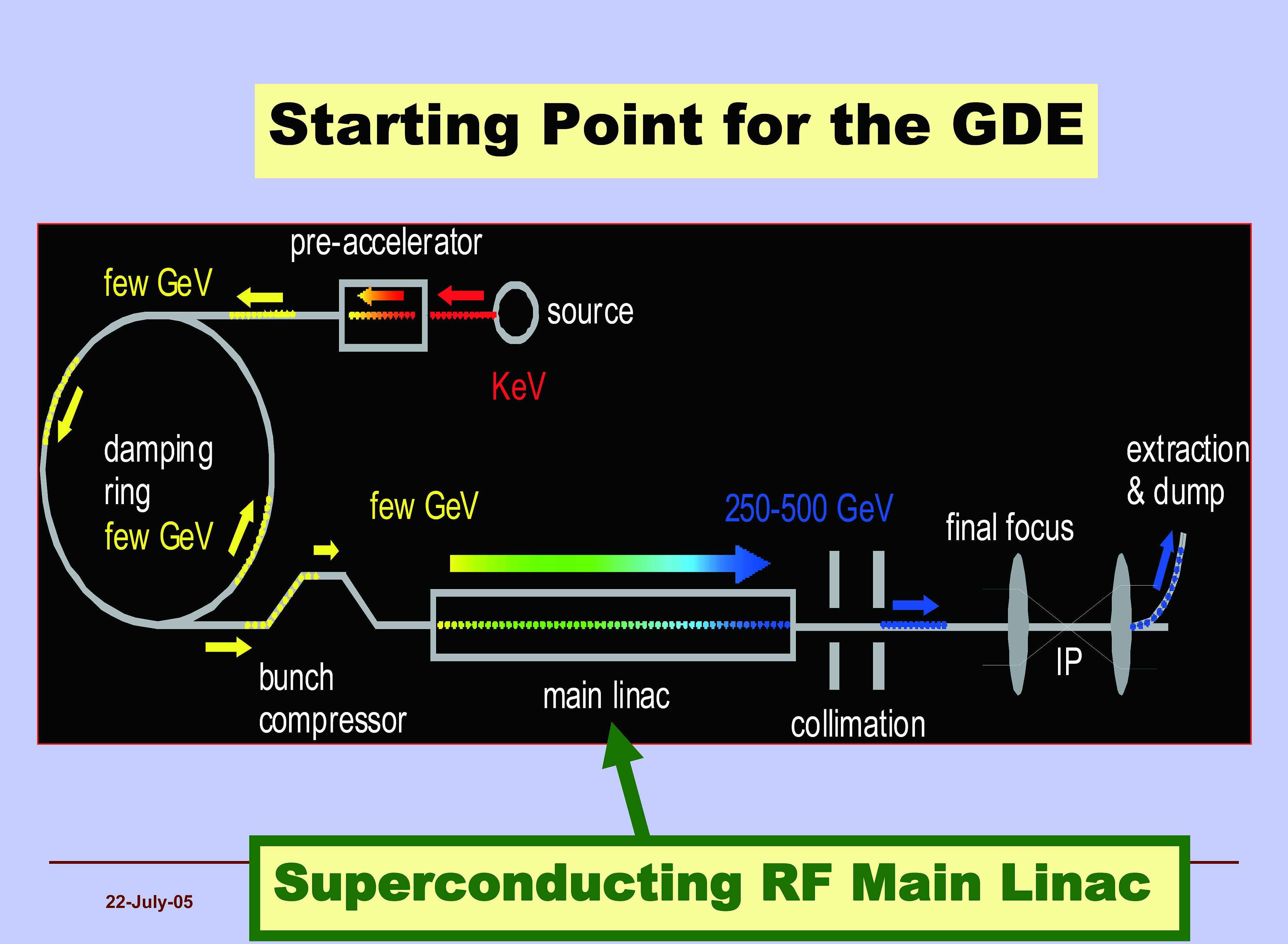